2019 청소년 여름수련회
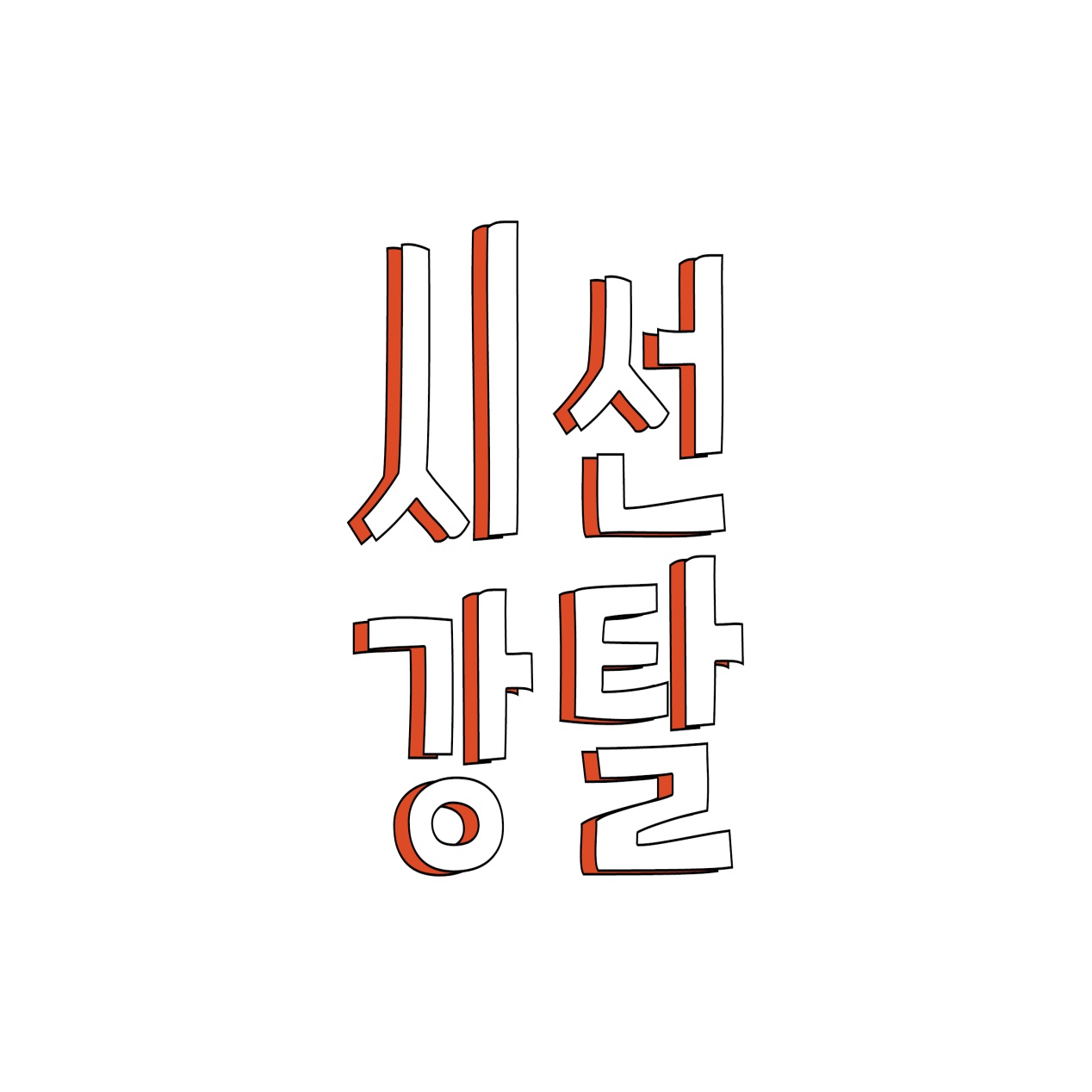 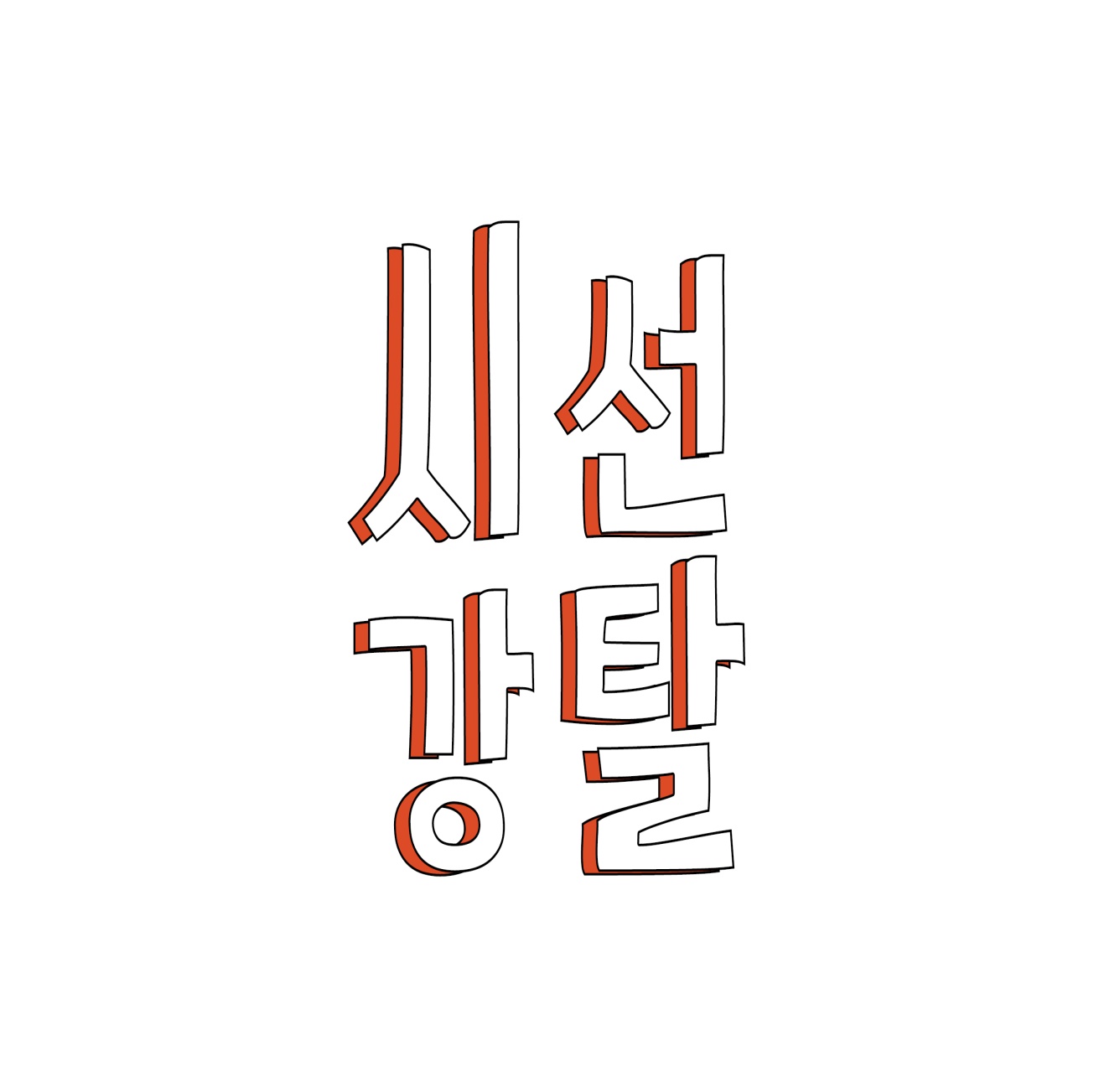 무엇이 나의 시선을 빼앗았는가
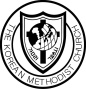 기독교대한감리회 교육국
파송식
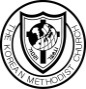 기독교대한감리회 교육국
믿음의 고백
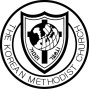 기독교대한감리회 교육국
닫는예배
설교자 : 하나님을 믿고 예수 그리스도를          
            바라보는 여러분, 믿음의 고백을 
  하나님께 올려 드립시다.
다같이 : 하나, 세상이 아닌 예수 그리스도 
            한 분만을 바라보기로 고백합니다.
닫는예배
둘, 나의 열정을 하나님의 이름을 
            높이는 일에 사용하기로 고백합니다.
셋, 나의 생각과 다를지라도 하나님의 
           계획하심을 신뢰하기로 고백합니다.
닫는예배
넷, 내 삶의 주인 되시는 하나님을 전하며 
     살아가기로 고백합니다.
다섯, 하나님 안에서 한 공동체임을 
     기억하며 서로 사랑하기로 고백합니다.
십자가 전달
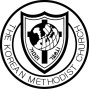 기독교대한감리회 교육국
파송의 찬양
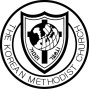 기독교대한감리회 교육국
대표기도
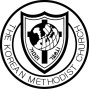 기독교대한감리회 교육국
주기도문
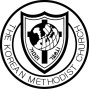 기독교대한감리회 교육국
닫는예배
하늘에 계신 우리 아버지여
이름이 거룩히 여김을 받으시오며
나라가 임하시오며
뜻이 하늘에서 이루어진 것 같이
땅에서도 이루어지이다
오늘 우리에게 일용할 양식을 주시옵고
우리가 우리에게 죄 지은 자를 사하여
준 것 같이 우리 죄를 사하여 주시옵고
우리를 시험에 들게 하시 마시옵고
다만 악에서 구하시옵소서
나라와 권세와 영광이 아버지께 영원히 있사옵나이다.
아멘.